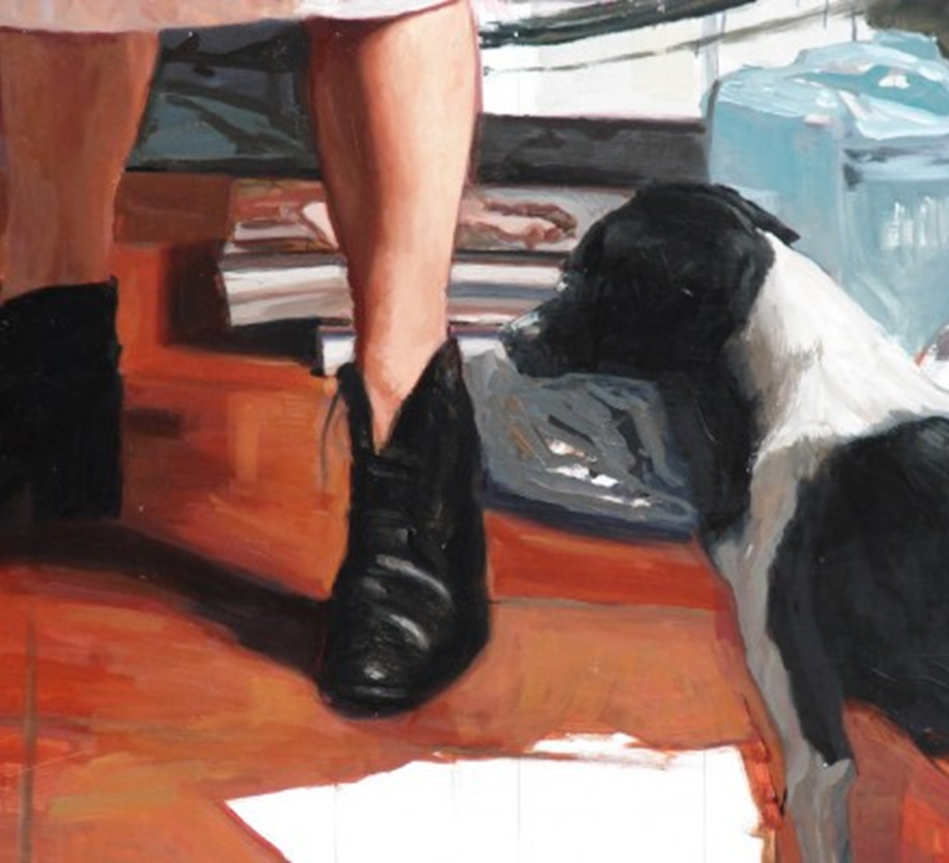 Autorretratos de pintoras chilena7° básico
Objetivo
OA 1 Crear trabajos visuales basados en las percepciones, sentimientos e ideas generadas a partir de la observación de manifestaciones estéticas referidas a diversidad cultural, género e íconos sociales, patrimoniales y contemporáneas
Aurora Mira
Sofia de sousa
Ida gonzález
Maria mohor
Bruna truffa
Natalia bavarovic
Imágenes en
https://www.artistasvisualeschilenos.cl/